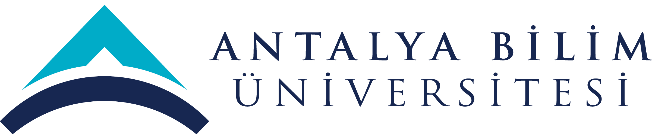 2023 YILI 
YÖNETİMİN GÖZDEN GEÇİRME TOPLANTISI 
(YGG)
Akdeniz ve Güneydoğu Avrupa Ülkeleri Çalışmaları Uygulama Ve Araştırma Merkezi (AKVAÇAM)
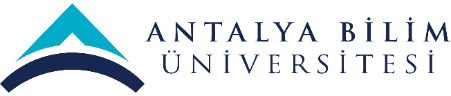 MİSYON-VİZYON-POLİTİKA
BİRİMİN MİSYONU
“Kentsel, bölgesel, ulusal ve uluslararası düzeylerde baş edilmesi gereken sorunları ve doğan fırsatları tespit ederek; sorunların çözümleri ve fırsatların değerlendirilmesi konularında sosyal bilimciler ile teknik uzmanları bir araya getirmek;

Sosyal, ekonomik ve politik konuları disiplinler arası bir yaklaşımla ve yerel, ulusal ve uluslararası kurumlarla işbirliği içinde projelendirip yayınlaştırarak bilginin yayılımını sağlar; bilim ile toplum arasında köprü kurmak;

Düzenlediği bilimsel yayınlar, toplantılar, eğitimler ve arşivleme faaliyetleriyle yeni kaynaklar tesis etmek, yeni iletişim ağları kurmak, yeni araştırmaları özendirmek ve kamuoyunu bilimsel bilgi üretim süreçlerine dâhil ederek kentsel, bölgesel, ulusal ve uluslararası kalkınma çabalarının toplumsallaşmasına katkıda bulunmak”
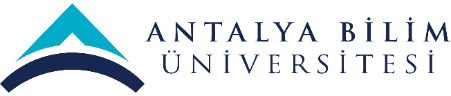 MİSYON-VİZYON-POLİTİKA
BİRİMİN VİZYONU
Akdeniz ve Güneydoğu Avrupa ülkelerinin kalkınmasında başta Antalya ilinin ve sonrasında Türkiye’de Akdeniz Bölgesi’nin öncü bir temsilci olarak örnek teşkil etmesinde başat aktörlerden biri olmak
ÇALIŞMA POLİTİKASI 
AKVAÇAM çalışmaları bölgedeki gelişmeleri takip ederek bilgi ve analiz üretme işlevinin yanında yerel ve küresel politikaları karşılaştırma imkanı sunmayı hedeflemektedir. Çalışmaların diğer bir hedefi ise özellikle Akdeniz bölgesindeki ilgili kuruluşlarla ortak projeler geliştirerek ulusal ve uluslararası kamuoyuna, medyaya ve uygulayıcılara güncel meseleleri analiz ve saha çalışmaları yaparak destek vermektir.
Bu amaçlara ulaşmak için söz konusu çalışmaların sürekli iyileşme yaklaşımıyla geliştirilmesi ve yürütülen çalışmalarda paydaş katılımının sağlanması, paydaş görüşleri çerçevesinde alınan geri bildirimlerin iyileştirme faaliyetleriyle geliştirilmesi temel çalışma politikası olarak benimsemiştir.
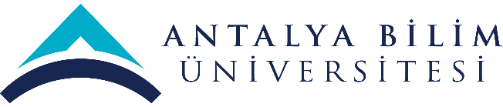 SWOT (GZFT) ANALİZİ
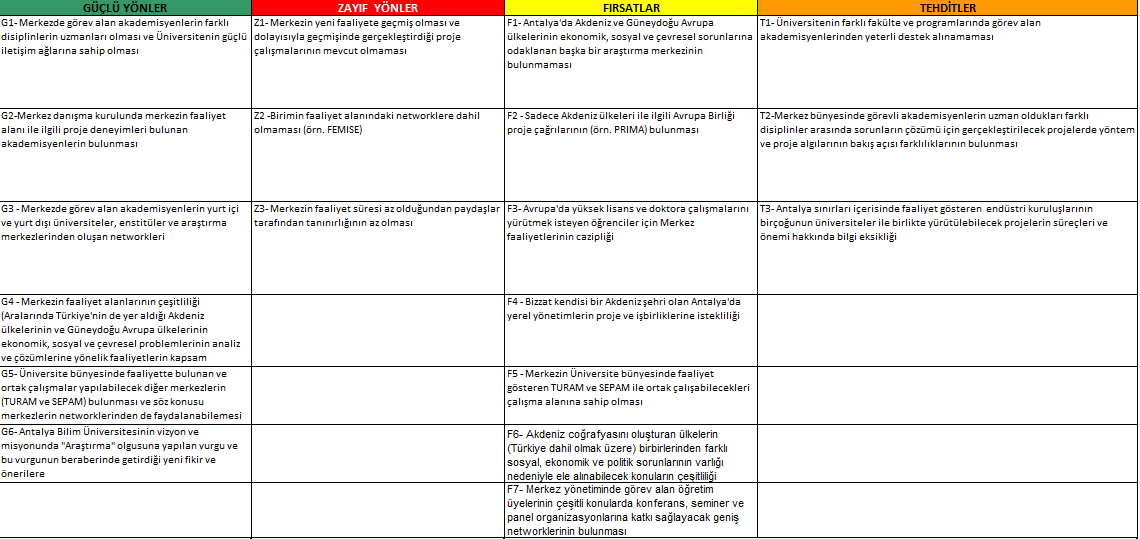 PAYDAŞ BEKLENTİLERİ
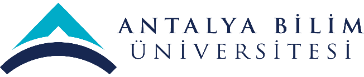 PAYDAŞ BEKLENTİLERİ
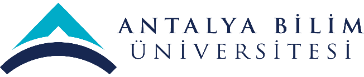 MEVCUT KAYNAKLAR ve  İHTİYAÇLAR
(İŞ GÜCÜ-İNSAN KAYNAĞI)
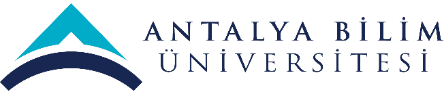 SKORU YÜKSEK OLAN ve AKSİYON GEREKTİREN RİSKLER
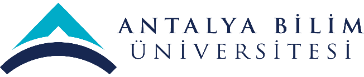 SKORU YÜKSEK OLAN ve AKSİYON GEREKTİREN RİSKLER
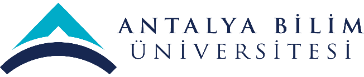 PAYDAŞ GERİBİLDİRİMLERİ
(ANKET ANALİZLERİ)
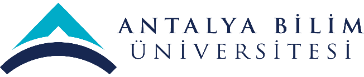 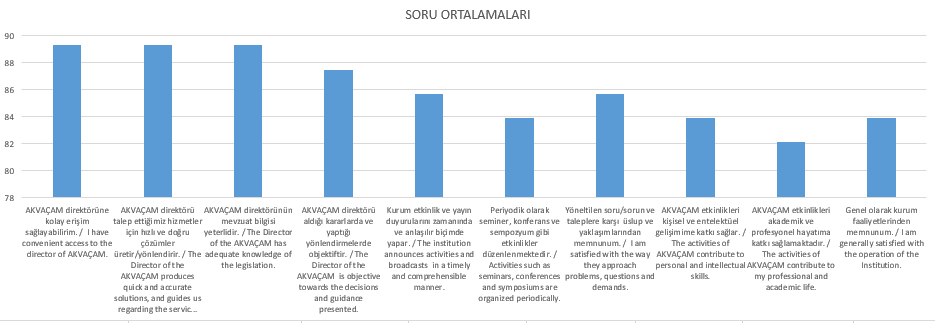 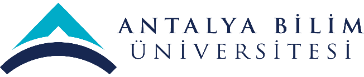 PAYDAŞ GERİBİLDİRİMLERİ
(HAYATA GEÇİRİLEN ÖNERİLER ve AKSİYON ALINAN ŞİKAYETLER)
DÜZELTİCİ-ÖNLEYİCİ FAALİYETLER
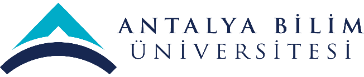 İÇ DENETİM SONUCUNDA HERHANGİ BİR DÜZELTİCİ FAALİYET BULGUSU YOKTUR.
NOT:DURUMA GÖRE ÇOĞALTILABİLİR!
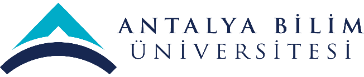 İÇ DENETİM RAPORU
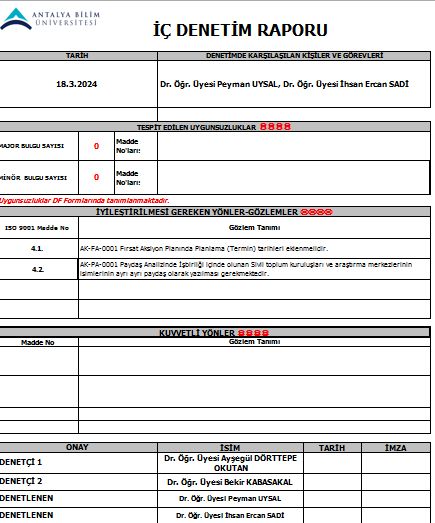 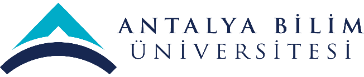 İÇ DENETİM RAPORU
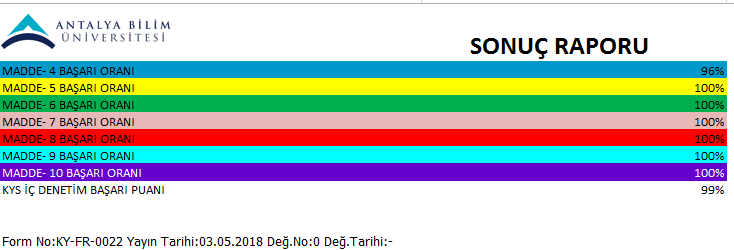 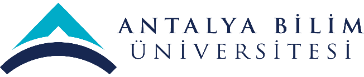 İÇ DENETİM SONUCUNA DAYALI ÖZ DEĞERLENDİRME ve GÖRÜŞLERİNİZ
AKVAÇAM 2022 Eylül-2023 Ağustos dönemine dair yapılan İç Denetim sonucunda birimimiz kalite sürecinde herhangi bir minör ya da majör hata bulunmamıştır. Ancak kalite sürecinin sürekli iyileştirmeyi ve faaliyet çeşitlendirme/artırma hususlarını amaçlaması göz önüne alındığında Merkez çalışmalarının artırılması ve özellikle Akdeniz bölgesi öncelikli olarak global sorunlara (iklim değişikliği, su kıtlığı, gıda güvencesi vs.) yönelik diğer ülkelerle işbirliğini temel alan projelere dahil olabilmesi önem arz etmektedir. Birim önümüzdeki kalite dönemlerinde bu alanda çalışmalarını artırmalıdır.
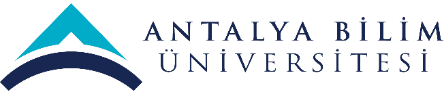 FARKLI VE İYİ UYGULAMA ÖRNEKLERİ
ARAŞTIRMA-GELİŞTİRME ALANINDA
Merkezin Danışma Kurulu AKVAÇAM çalışma alanında faaliyet gösteren Akdeniz Üniversitesi Akdeniz Ülkeleri Araştırma Merkezi Yönetim Kurulunda görev yapmış öğretim üyelerini içermektedir. 
Avrupa-Akdeniz Ekonomi Bilimi Enstitüleri Forumu (FEMISE) olarak adlandırılan ve ülkeler arası proje işbirliğini amaçlayan networke öncelikli olarak gözlemci olarak dahil olabilmek için başvuru hazırlığı başlatılmıştır.
Üniversitemiz dahilinde faaliyet gösteren diğer araştırma merkezleri ile ortak etkinlikler düzenlenmektedir.
Ayrıca söz konusu araştırma merkezleri ile ortak proje geliştirilmesini amaçlayan toplantılar gerçekleştirilmektedir.
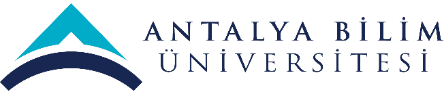 FARKLI VE İYİ UYGULAMA ÖRNEKLERİ
TOPLUMSAL KATKI ALANINDA
Merkezin düzenlediği sempozyum, seminer gibi faaliyetlerin konuları belirlenirken toplumda farkındalık yaratılması ve toplumun bilgilendirilmesi amaçlanmaktadır. 


Etkinliklerin temelinde Birleşmiş Milletler Kalkınma Hedefleri yer almaktadır. Özellikle sürdürülebilirlik ve gelecek jenerasyonların refahının korunması hususları göz önüne alınmaktadır.
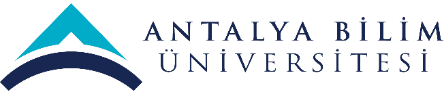 FARKLI VE İYİ UYGULAMA ÖRNEKLERİ
KURUMSALLAŞMA ALANINDA
2022 Eylül-2023 Ağustos dönemine dair Birim İçi Değerlendirme Raporu hazırlanmasına başlanmış olup söz konusu rapor her yıl hazırlanacak ve paydaşların erişimine açılacaktır.
Merkez dahilinde Toplumsal Katkı ve Proje Komisyonları  oluşturulmuş ve her komisyonun görev tanımları oluşturulmuştur.
Merkezin tüm organlarının görev tanımları mevcuttur.
Merkez bünyesinde gerçekleştirilecek etkinlikler için İş Akış Şeması bulunmaktadır.
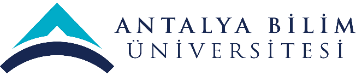 LİDERLİK VE YÖNETİŞİM ALANINDA SÜREKLİ İYİLEŞTİRME ÖNERİLERİ
Merkezin misyon ve vizyonu paydaşlara özgü ifadelerle geliştirilebilir ve böylelikle daha kapsayıcı biçime getirilmesi sağlanabilir. 

Merkezimizin kendine özgü ve Üniversite Kalite Politikası ve Stratejik Planı ile uyumlu bir kalite politikası belirlenip internet sitesine eklenerek tüm paydaşlarca bilinir olması sağlanabilir. 

Yeni paydaş katılım mekanizmaları oluşturulabilir. 

Merkezde süreç yönetim modeliyle ilgili çalışmalar yapılabilir. 

Tüm yönetim birimleri ve süreçlere dair ayrıntılı iş akış şemaları oluşturulabilir. 

Birime özgü ve Üniversite Stratejik Planına uyumlu Birim Stratejik Planı oluşturulabilir ve paydaşlara duyurulabilir. 

Birim Kalite Komisyonu belirlenebilir ve Kalite Komisyonu Görev Tanımı oluşturularak organizasyon şemasına eklenebilir. 
 
Birimin farklı süreçlerine özgü iç ve dış paydaş listeleri ayrı ayrı oluşturulabilir. 
 
Karar alma süreçlerine paydaş katılımı artırılabilir. 

Düzenlenen çalıştaylarla paydaş görüşleri alınabilir.
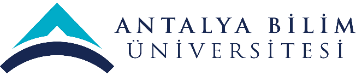 ARAŞTIRMA GELİŞTİRME ALANINDA SÜREKLİ İYİLEŞTİRME ÖNERİLERİ
Uluslararası proje hedeflerinin gerçekleştirilebilmesini kolaylaştırmak amacıyla Merkez faaliyet alanında mevcut networklere Gözlemci/Üye olarak katılım sağlanabilir.

Merkezimiz bölgesel ve ulusal kalkınmaya yönelik sosyal, kültürel, bilimsel faaliyetlerin artırılması amacıyla daha fazla ulusal ve uluslararası bilimsel etkinlik düzenleyebilir.

Paydaşlarla daha sık görüşmeler tesis ederek ihtiyaç duydukları etkinlik ve proje alanları tespit edilebilir.
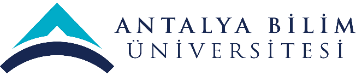 TOPLUMSAL KATKI ALANINDA SÜREKLİ İYİLEŞTİRME ÖNERİLERİ
Merkezimiz bünyesinde Toplumsal Katkı Komisyonunun kurularak görev tanımı belirlenebilir ve söz konusu komisyon toplumsal katkı süreçlerinin yönetimi ve toplumsal katkı kaynakları konusunda üniversitemizin diğer birimleri ile iletişime geçerek toplumsal katkı projesi özelinde planlamalar yapabilir.